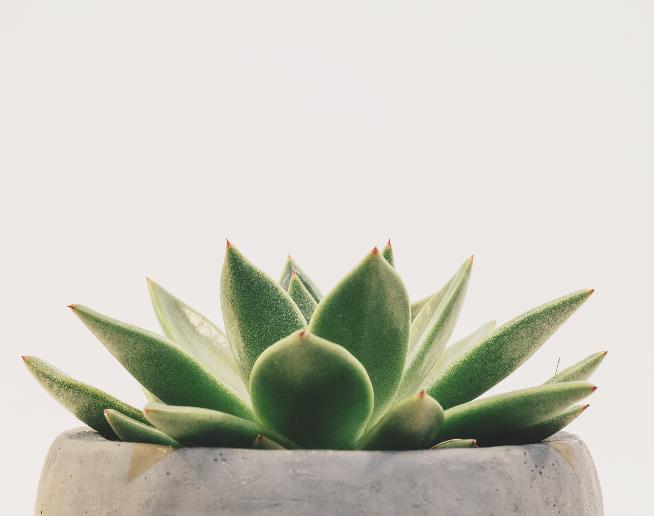 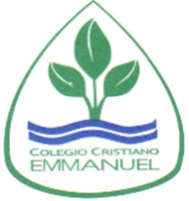 Clase Música
6° Básico
Prof. Claudia Coñuecar
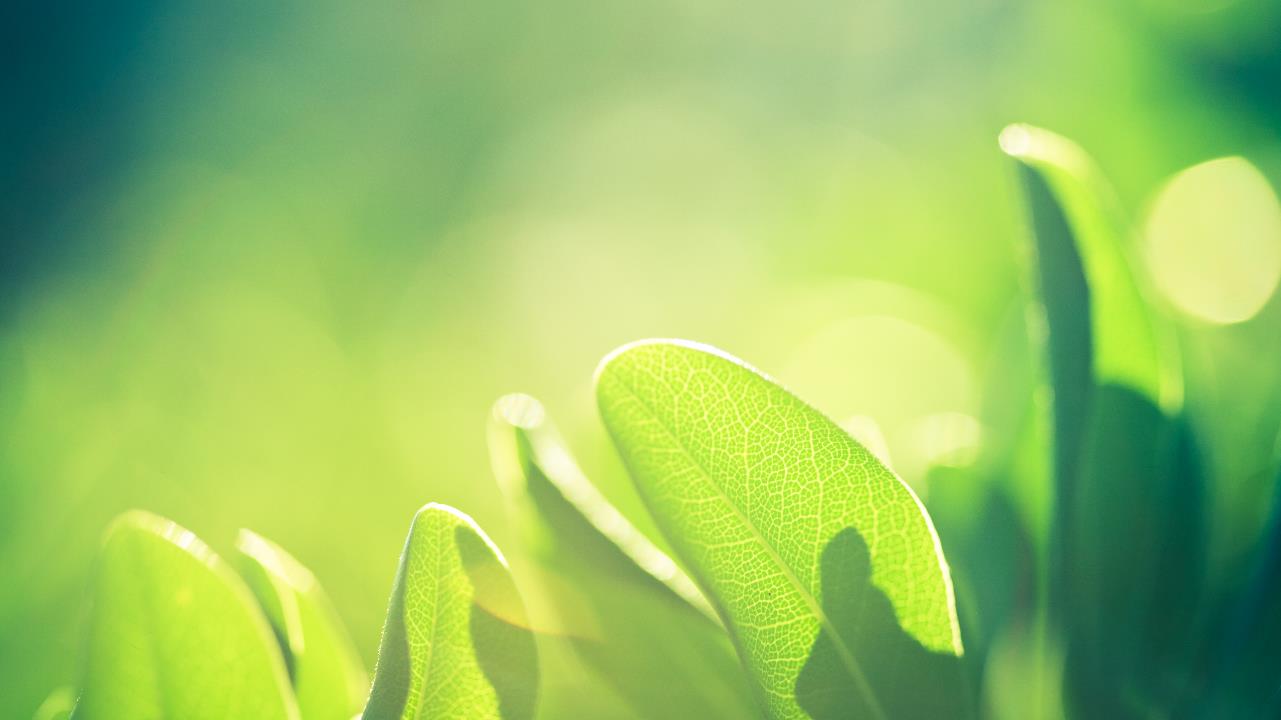 Folclore
Folclore Zona Norte
La zona norte se caracteriza por diversas manifestaciones culturales que combinan la influencia de los pueblos indígenas andinos con la de los conquistadores hispanos y los esclavos , a las que se suma la importancia de las festividades y tradiciones religiosas, destacándose las diabladas y la Fiesta de La Tirana.
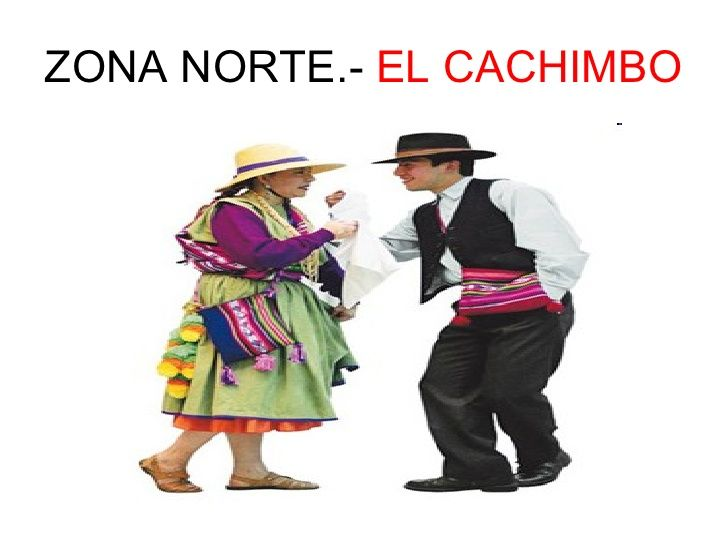 Instrumentos Zona Norte
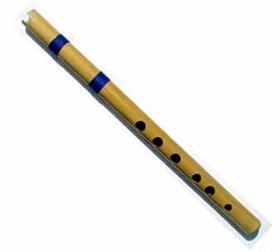 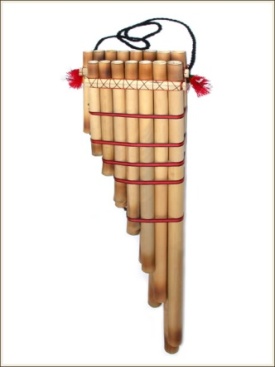 Quena



Tarka



Charango
Zampoña
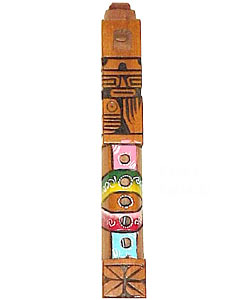 Bombo Nortino
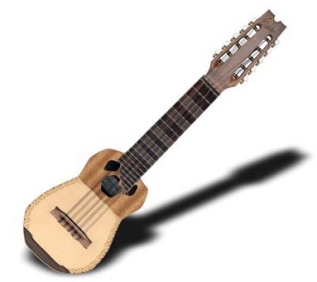 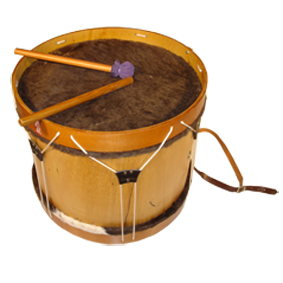 Charango Nortino
El Charango es un instrumento de cuerdas pulsadas que se pueden tocar con la mano, con una “uñeta” o “púa”. Tiene 5 pares de cuerdas y se compone de caja acústica, mástil, clavijero y cuerdas.
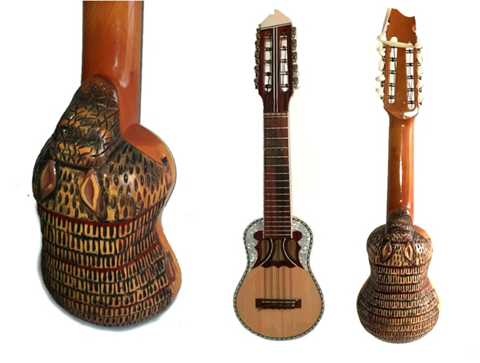 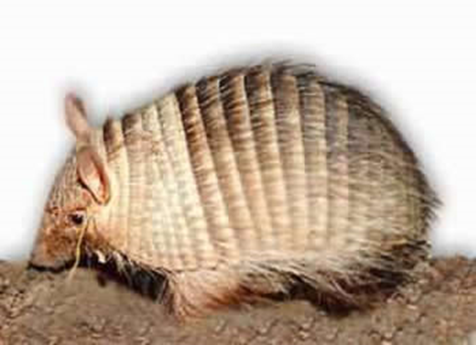 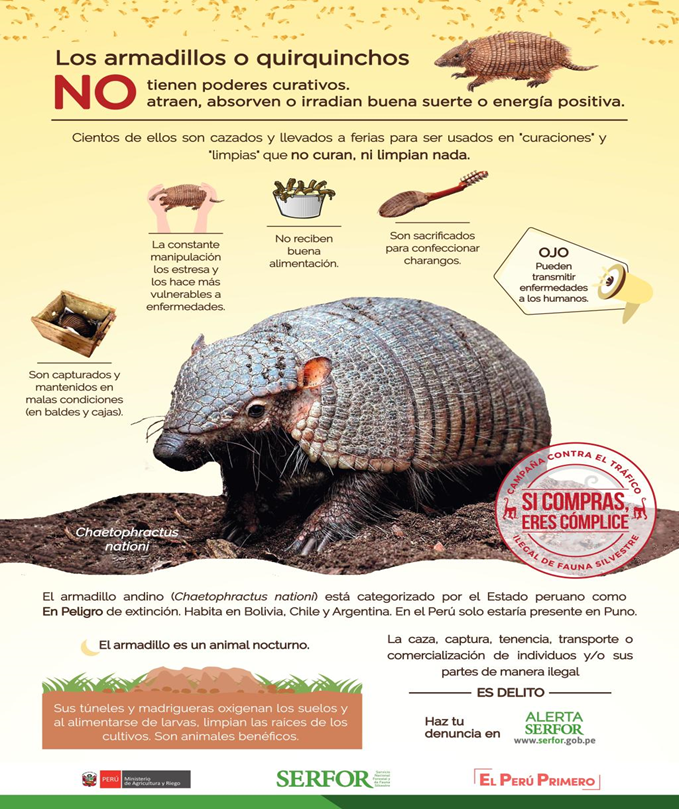 El Charango Nortino, en sus inicios se hizo de un animalito llamado “Quirquincho” o “Armadillos” que vive en la zona Norte de nuestro país.
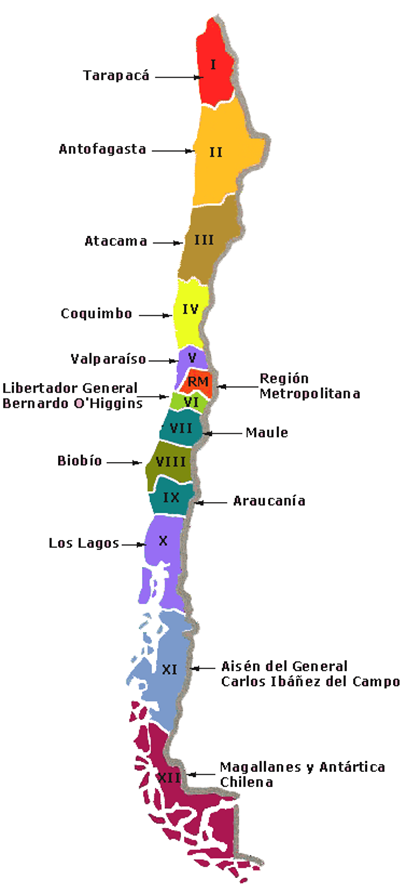 Quirquincho
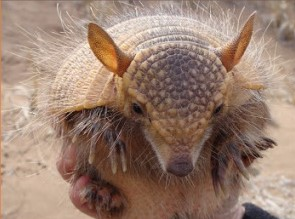 Ubicación del hábitat del Quirquincho:

Tarapacá (I región) y Antofagasta (II región) por sobre los 3.000 m de altitud.
Charango de Quirquincho
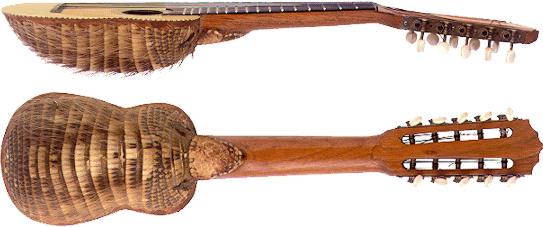 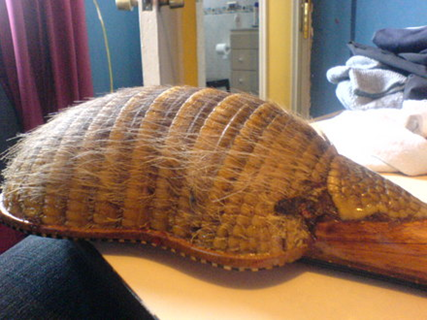 Charango de Madera
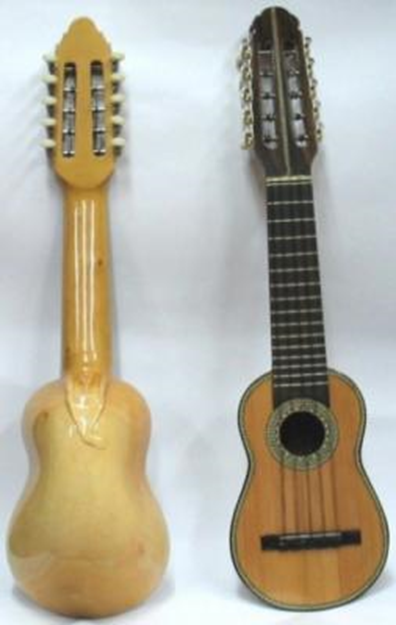 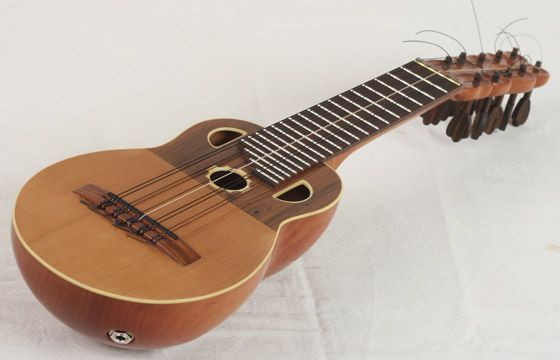 Actividad Musical
Escucha la canción que está en el ícono de volumen
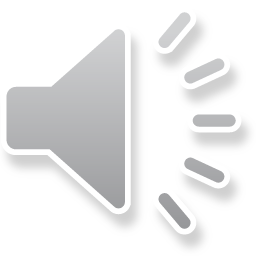 Si no puedes escuchar la canción, acá está el link: https://youtu.be/4_k3S30FtG8
Letra “Quirquincho Nortino” Mazapán
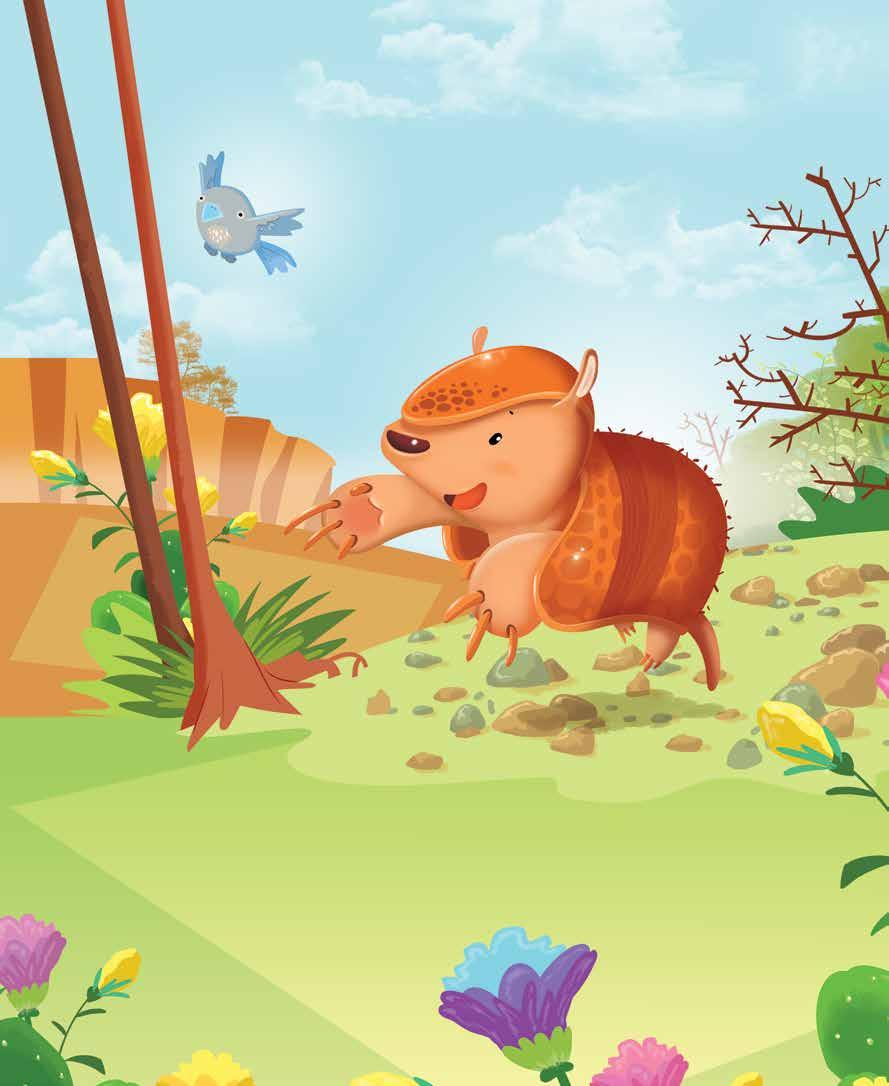 Canten los charangos cachimbo chango a bailar 
Las penas del quirquincho nortino vamo a contar 
Va con la camanchaca escucha a los sapos cantar 
Tan bello era el sonido quirquincho quiso igualar 
Vino un brujo y le dijo quirquincho tu alma me das 
Y a cambio yo te entrego la voz mas bella que hay 
Triste va la vizcacha el quirquincho nunca mas vio 
Solo quedo su canto ya que en charango se convirtió 
Canten los charangos cachimbo chango a bailar 
Vive el quirquincho nortino vive al cantar
Contesta las siguientes preguntas:
.- ¿Cuál es la influencia que tiene la zona folclórica del norte?
Nombra tres instrumentos del folclore de la zona norte
¿De qué material se puede hacer un charango?
¿Cuál es la relación que tiene el quirquincho con el charango?

Con respecto a la canción “Quirquincho Nortino”
¿A quien quiso igualar su sonido el Quirquincho?
¿Qué le pidió el brujo al Quirquincho?
¿Qué pasó con al final con el pobre Quirquincho?
Información
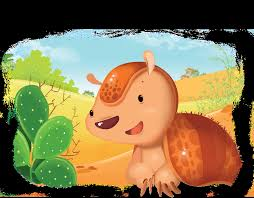